REDES SOCIALES
¿Qué son las redes sociales?
Amistad
Parentesco
Grupos de personas
Comparten conocimientos
Intereses comunes
Las redes también son formas de interacción social
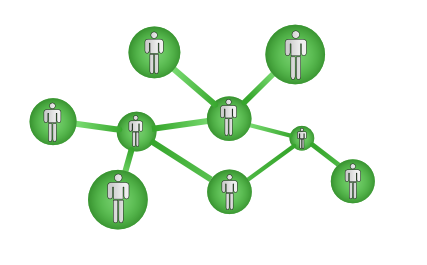 Personas
Lazos
La red social puede ser utilizada para medir el capital social.
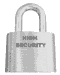 La privacidad en las Redes Sociales
Privacidad, es el nivel de protección que disponen todos los datos e informaciones de una persona.
Las redes más populares …
Twitter
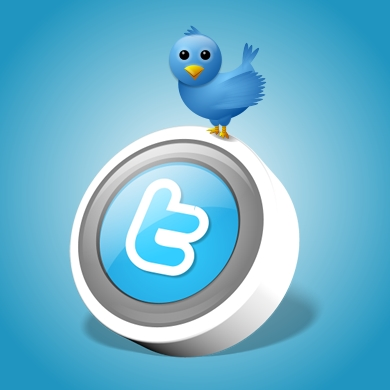 Es un servicio de red social, permite a sus usuarios enviar y leer micro-entradas de texto de un máximo de 140 caracteres denominados como "tweets".
El nombre original del producto era twttr, inspirado por Flickr.
500 millones de miembros.
Facebook
Traducciones a 70 idiomas.
Es un sitio web gratuito de redes sociales. Está abierto a cualquier persona que tenga un correo electrónico.
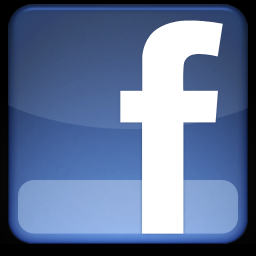 MySpace
Es un sitio web, de interacción social.
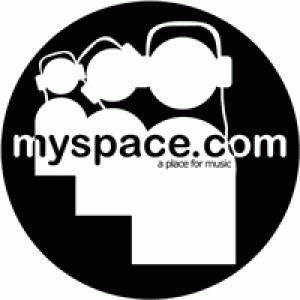 Está constituido por perfiles personales de usuarios.
Ofrece perfiles especiales para músicos.
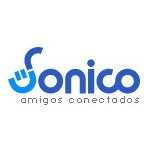 Sonico
Sonico es una red social en línea de acceso gratuito orientada al público latinoamericano.
mensajes privados
Interacciones
comentarios
a través de
marcas en las fotos
un mensajero instantáneo
Hi 5
Una, seleccionada para difundir la información personal del usuario
Posee 2 secciones de datos
Otra, para datos relacionados con los gustos personales
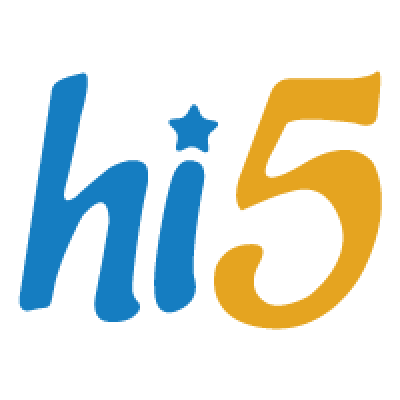 Los usuarios que acceden a una cuenta podrán ver toda la información registrada, siempre y cuando el dueño no haya restringido el acceso a la misma.
VENTAJAS Y DESVENTAJAS DE LAS REDES SOCIALES
Ventajas
Hay beneficios psico-sociales que proporciona la vinculación a las redes sociales:

Lazos y relaciones con personas con los mismos intereses

Sector académico y laboral.

Trabajo en equipo, consolidando proyectos de gestión del conocimiento.

Movimientos masivos de solidaridad.
desventajas
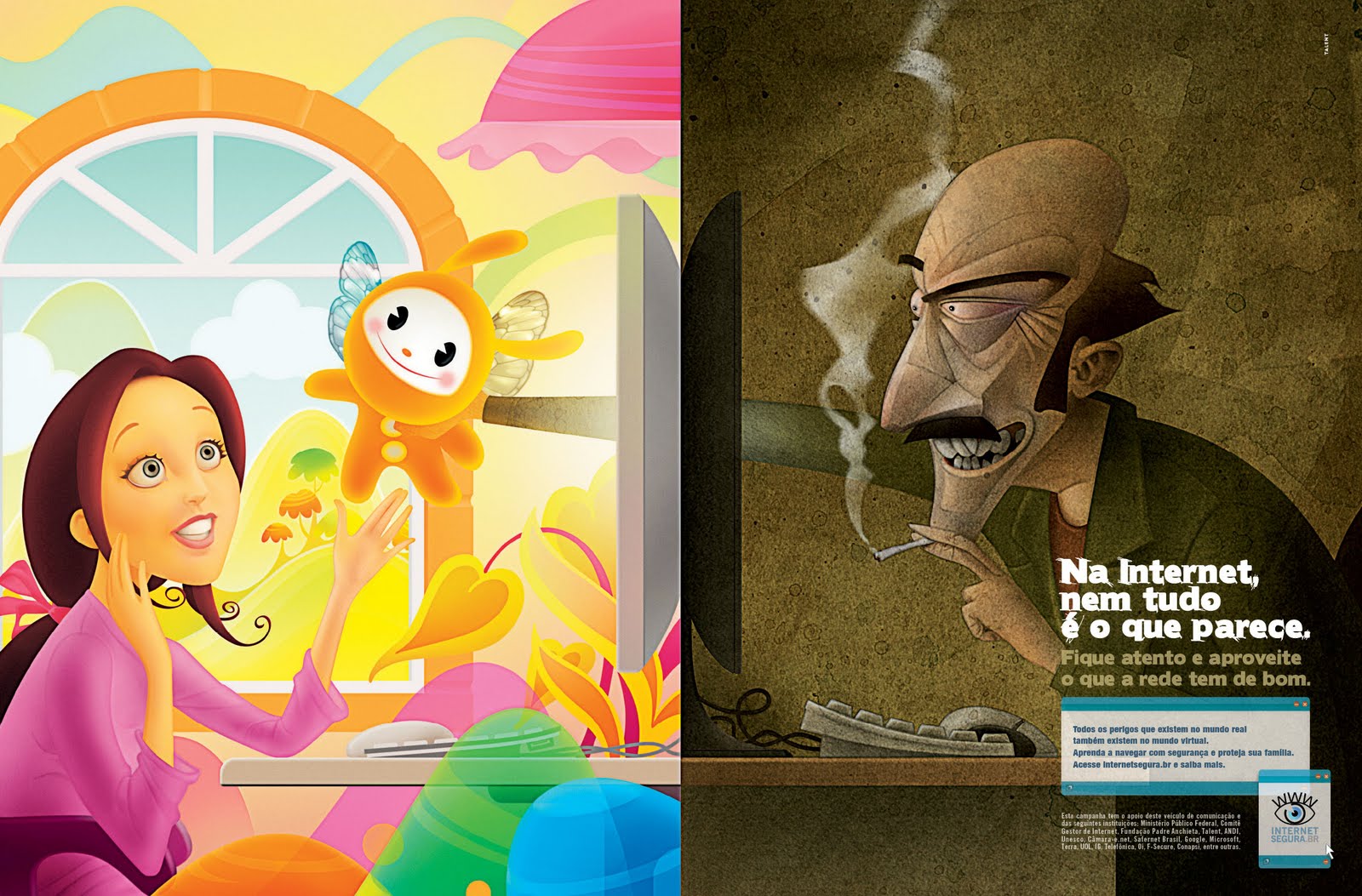 Invasión de la privacidad.

Amenaza para la seguridad.

Se ha convertido en una adicción.

Casos de pornografía infantil y pedofilia.

Robo de información personal .
En internet no todo es lo que  parece
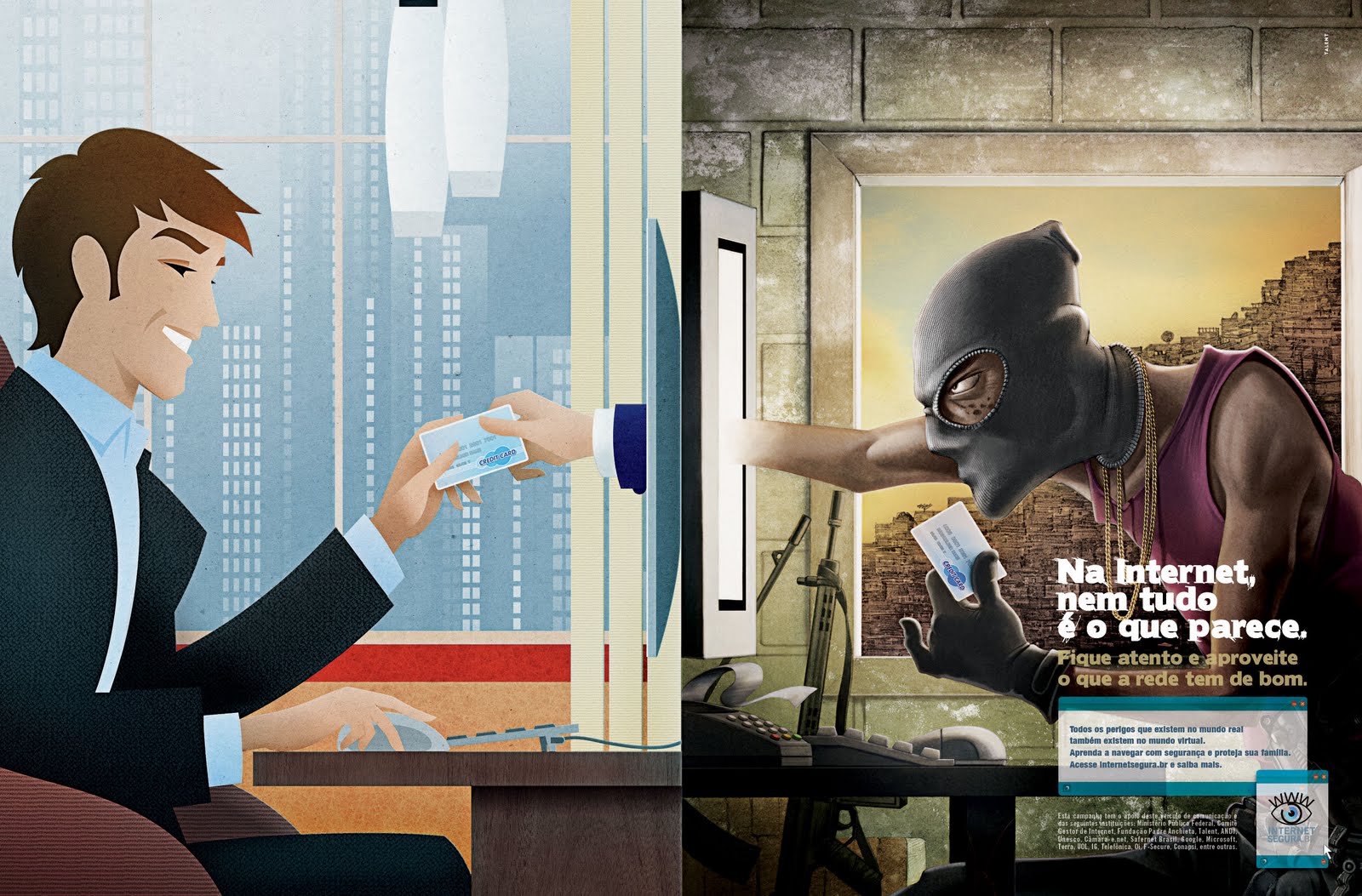 Trabajo realizado para TIC
1º del polimodal
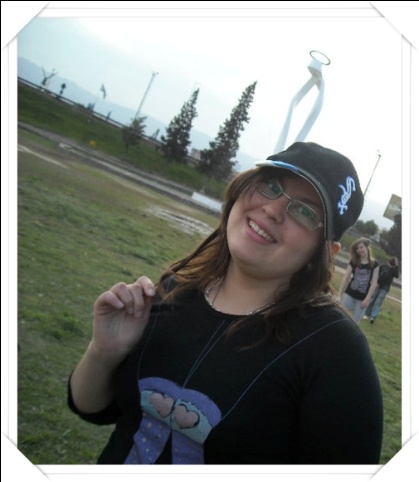 Profesora Romina Iragorre
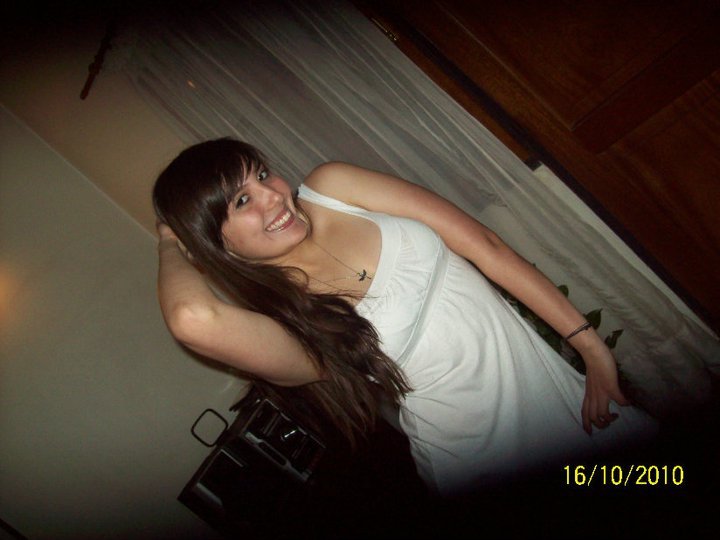 Integrantes:
Liza Valdez
Mayra Vizioli
Rosario Guiraldez
Luciana Piazzoli
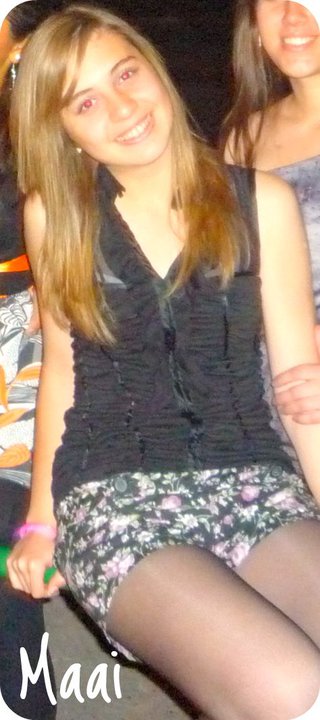 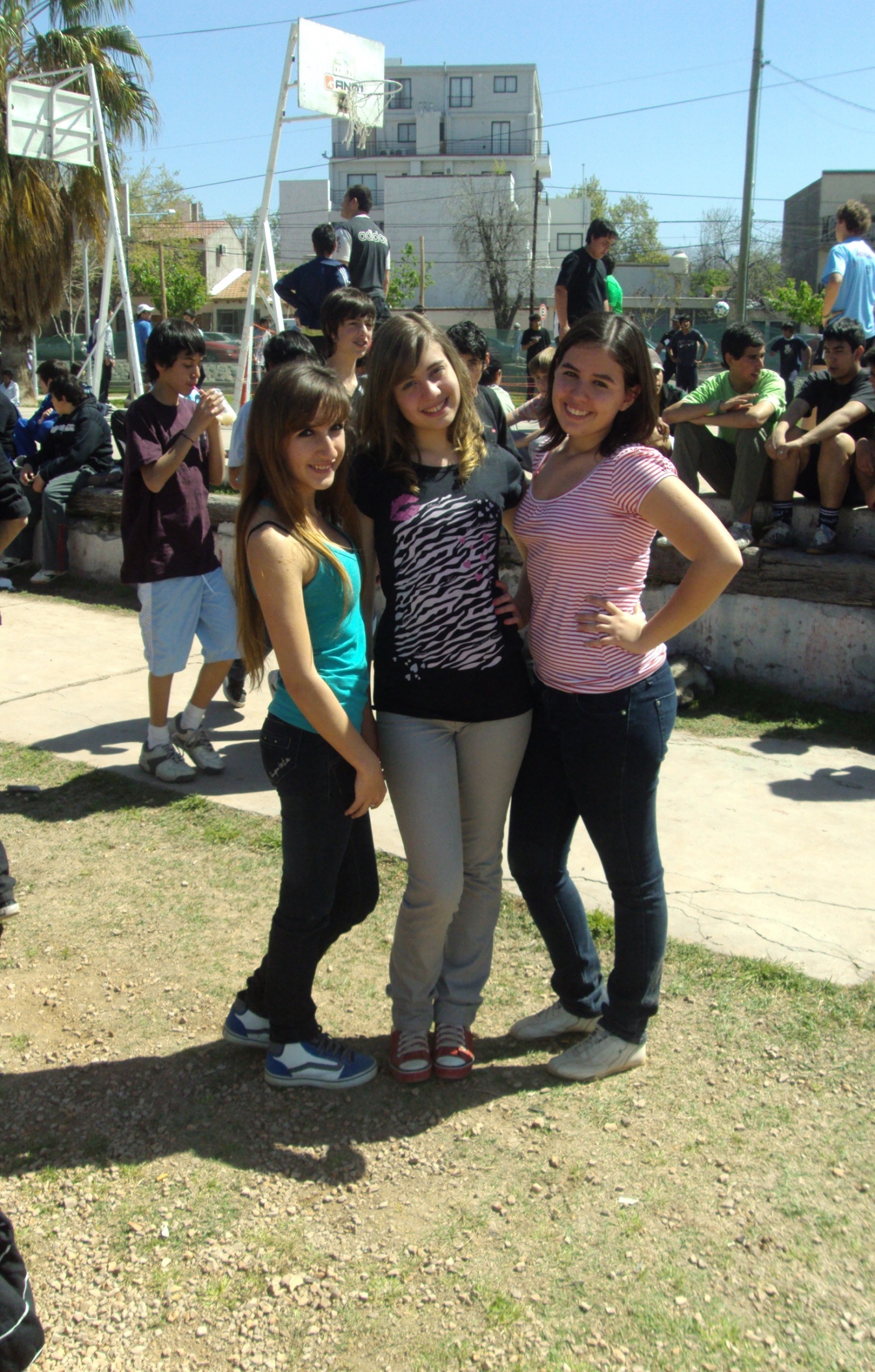